Internationale Fachkonferenz  zur Umsetzung der  VN-Behindertenrechts- konvention  in der Praxis   Diakonie RWL und Evangelische Fachhochschule RWL, Bochum, 6.–8. Juni 2013
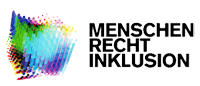 Samstag 8. Juni 2013 – Inklusive Hochschule
Workshop-Phase 1 von 11.30 bis 13.30 Uhr
 
Barrierefreie Hochschule: 
Projekt „Auf dem Weg zu einer barrierefreien EFH RWL“ und „Barrierefreie EFH Nürnberg“

Thomas Neu (M.A.), EFH RWL und Prof. Dr. Dieter Lotz
Evanglische Fachhochschule Rheinland-Westfalen-Lippe
Ausblick auf kommende Prozesse und Entwicklungen

Thomas Neu
Ausblick auf kommende Prozesse und Entwicklungen
Themen:

Technik und Gebäude

Ansprechpartner/-stellen und Funktionen

Barrierefreie Didaktik
Ausblick auf kommende Prozesse und Entwicklungen
Themen:

Technik und Gebäude
Neuer Internetauftritt bzw. Homepage der EFH RWL

Erweiterung des neuen Leitsystems

Barrierefreies Vordruck und Formularwesen – Campus Managementsystem als dialogorientiertes Serviceverfahren

Sanitärsituation für behinderte Studierende (und behinderte Lehrende)
Ausblick auf kommende Prozesse und Entwicklungen
Ansprechpartner/Stellen und Funktionen:
Abstimmungsprozesse und Kooperationen mit:                - Akademischen Förderungswerk Bochum (AKAFÖ) /  - Beratungszentrum zur Inklusion  Behinderter (BZI),  - Ruhruniversität Bochum-Servicezentrum für   			 behinderte Studierende (SBZ),                                                                                    - ggf. TU Dortmund – Behinderung und Studium 	(DoBuS)

Gesonderte Anlaufstelle für chronisch Kranke und behinderte Studierende i.V.m. BISS (Beratung und Information für Studierende und Studieninteressierte)

Wechsel der Behindertenbeauftragten (derzeit Frau Prof. Dr. Degener)
Ausblick auf kommende Prozesse und Entwicklungen
Barrierearme/ barrierefreie Didaktik an der EFH RWL
Umbau aller Lehrveranstaltungsräume (Medien und barrierearm / barrierefrei)

Weiterbildungsangebote für Lehrende
 
......